January 22
Society of Women Engineers
SWE Dues
$5
Reason:
Food for meetings
Outreach event
SWE Points
1 point for events/meetings
2 points for presenting at meetings
3 points for being a national member
5 points for each hour volunteered at outreach event
What SWE Points mean
Bronze 5-10 points
Recognized at End of Year Banquet
Discount T-shirt
Silver  10-20 points
All of above +
Free registration at National or Regional conference 
Gold 20+ points
All of above +
Free hotel at a National or Regional Conference
Graduation Cords or Stoles
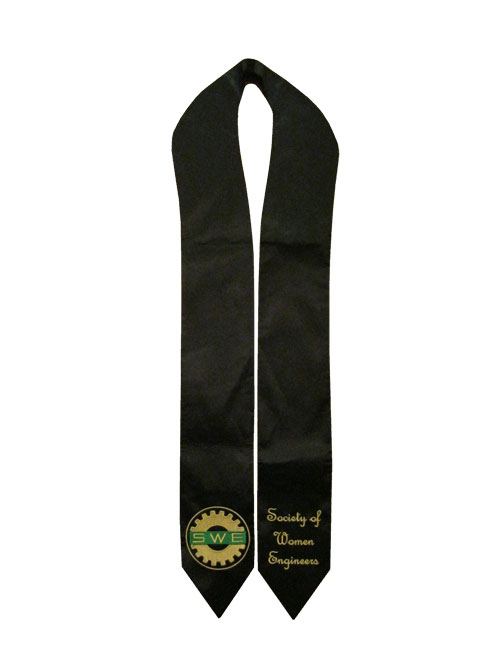 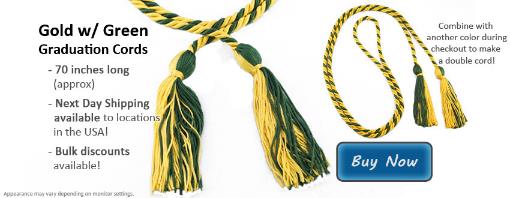 Cords
$10

Stoles
$30
Outreach Overview
Discovery Club at the Boys and Girls Club of Fayetteville
Group of 8-20 kids age 9-11
Group activity related to science, math or engineering
2 Fridays a month from 3:45pm-5pm
$20 Budget for each Friday
Treats, supplies, etc…
Dates:
Feb 7th  :
Feb. 21st :
March 7th:
March 21st
April 4th
April 18th
Outreach Coordinators
Chemical, Industrial, Civil, Biomedical, Mechanical, and Electrical, Biological, Computer
Get a group together for one of the dates
Organize an activity to do for the kids
Great resume builder about being a team leader
Chemical Nominations
Industrial Nominations
Civil Nominations
Biomedical Nominations
Mechanical Nominations
Biological, Computer, Electrical Nominations
Dates with Discipline:
Feb 7th  :
Feb. 21st :
March 7th:
March 21st
April 4th
April 18th
SWE Social Event?
Pot luck
Dinner on sundays?
Events Coming Up
Feb 19th – Writing a Cover Letter & LinkedIn Secrets
March 5th – Dr. Pamela Kreeger, a Biomedical Professor from the University of Wisconsin on how she became a professor
April 9th – Alumni Panel Roundtable
April 23rd – SWE End of Year Banquet
Officer 2014-15 Elections
Nominations with picture and short biography by March 14th.
Submit to swe@uark.edu
Voting will take place on April 9th
Must have at least 5 points to run for office
About the positions
President – Plan events, and runs meetings
Vice President – Works with President to plan meetings and runs meetings when President unavailable
Treasurer – Handles applying for funding, bank account management
Secretary – Minutes for officer meetings and regular meetings. Works with Public relations officer to advertise for meetings and reply to emails.
Public Relations – Reserve rooms for meetings, makes and prints flyers for meetings.
Scholarship Page
Grab sheets for your major at the back of the room
Graduation Stoles for sale